Зачем нужна книга
Региональная инновационная площадка:
«Проектирование новых форматов деятельности библиотеки образовательного учреждения по сопровождению образовательного процесса»
Цель: создание новых форматов деятельности библиотеки образовательного учреждения по сопровождению образовательного процесса

Задачи:
Разработать и внедрить научно-обоснованную модельную программу деятельности библиотеки образовательного учреждения по сопровождению образовательного процесса в современных условиях с использованием новых форматов и ресурсов
Создать методические рекомендации для педагогов по включению в новые форматы деятельности библиотеки образовательного учреждения для решения актуальных задач образовательного процесса
Создать банк лучших форматов библиотечной деятельности, направленных на улучшение сопровождения образовательного процесса
Основная идея проекта
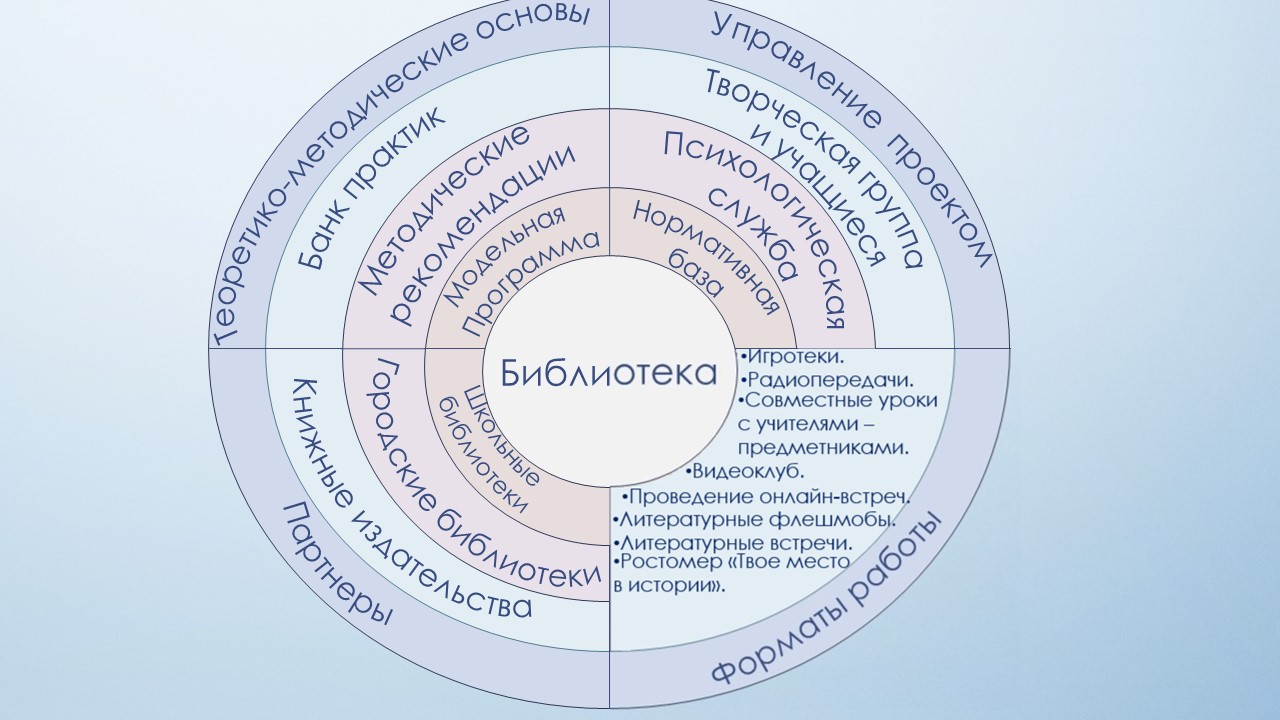 Запланированные мероприятия
Реализованные мероприятия
«Старшие младшим».
Цикл передач «Стихотворение месяца».
Еженедельная рубрика «Литературный Петербург».
Видеоклуб «Читай-Смотри».
Совместные проекты со школьным медиа-центром.
Проведение игротек.
Онлайн взаимодействие со школьными библиотеками Санкт-Петербурга.
Проект «Зачем нужна книга?»
Модули:
Исторический
Издательское дело
Музей одной книги
Книга в искусстве
Книга = развлечение
Книга как помощница
Исторический                             Издательское дело
Занятия по истории в рамках проектной деятельности «Старшие младшим»

Ученики 7х классов проводят урок посвященный истории книги для ребят из 5х классов
Встречи с:
Писателем
Редактором
Иллюстратором
Мастер-класс по созданию книжной обложки
«Книга с ладошку»                Книга в искусстве
Проект 8х классов посвященный деятельности Якова Перельмана и книгам выпускаемым Домом Занимательной Науки.
Видеоклуб «Читай смотри» (в рамках проектной деятельности)
Постановка спектаклей по произведениям
Воспроизведение на радио отрывков музыкальных произведений / песен по произведениям
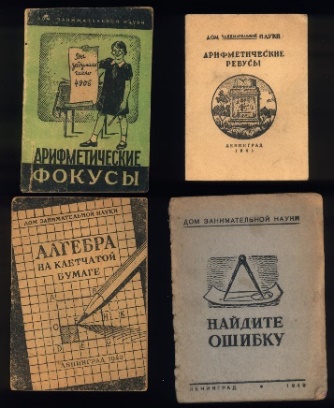 Идея
проекта
Создать свою серию познавательных книжек о физике и математике, в которых простым языком в сжатом виде ребята могут получить информацию об этих сложных школьных предметах.
Книга и развлечение
Книга как помощница
Взаимодействие школьного медиацентра и обучающихся по направлению «Журналистика» (создание фотовыставки «От книги к профессии»)
Литературные клубы
Игротеки по книжным произведениям
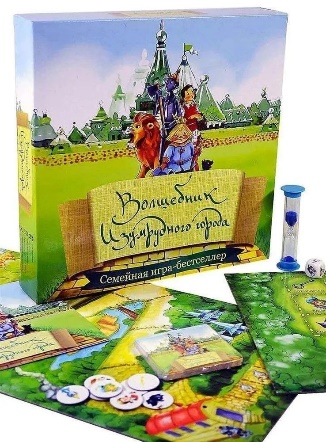 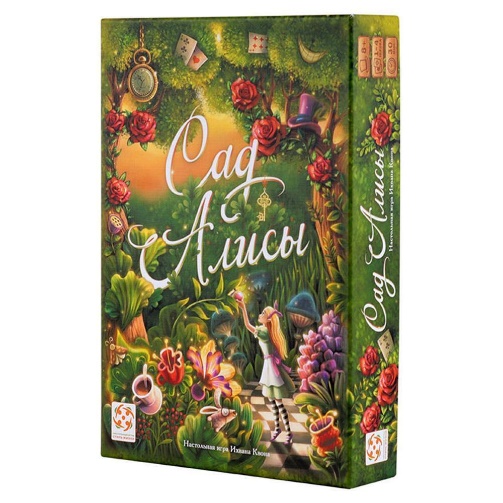 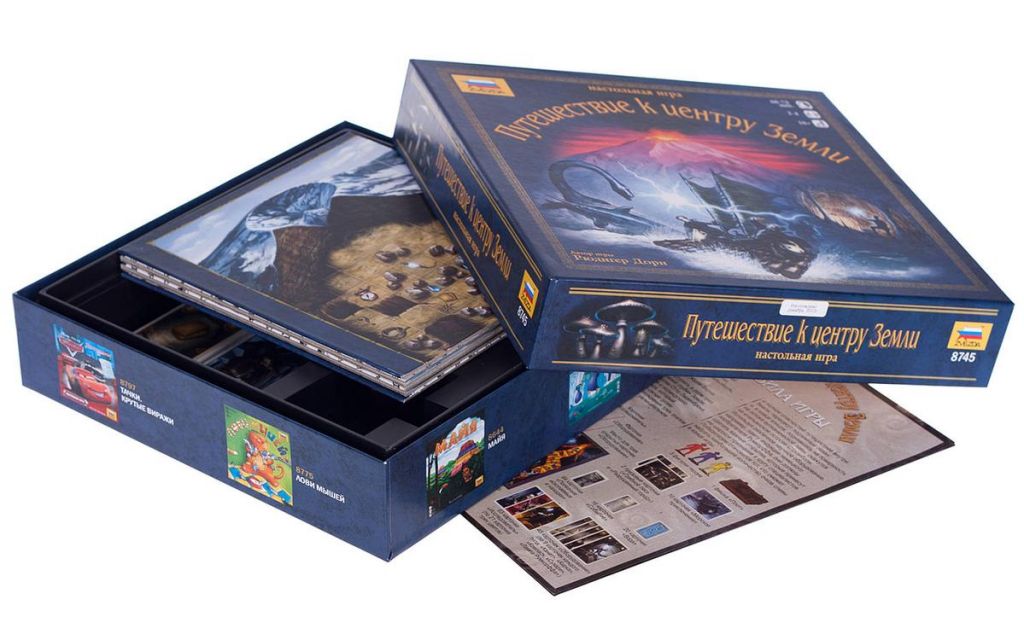 Спасибо за внимание!